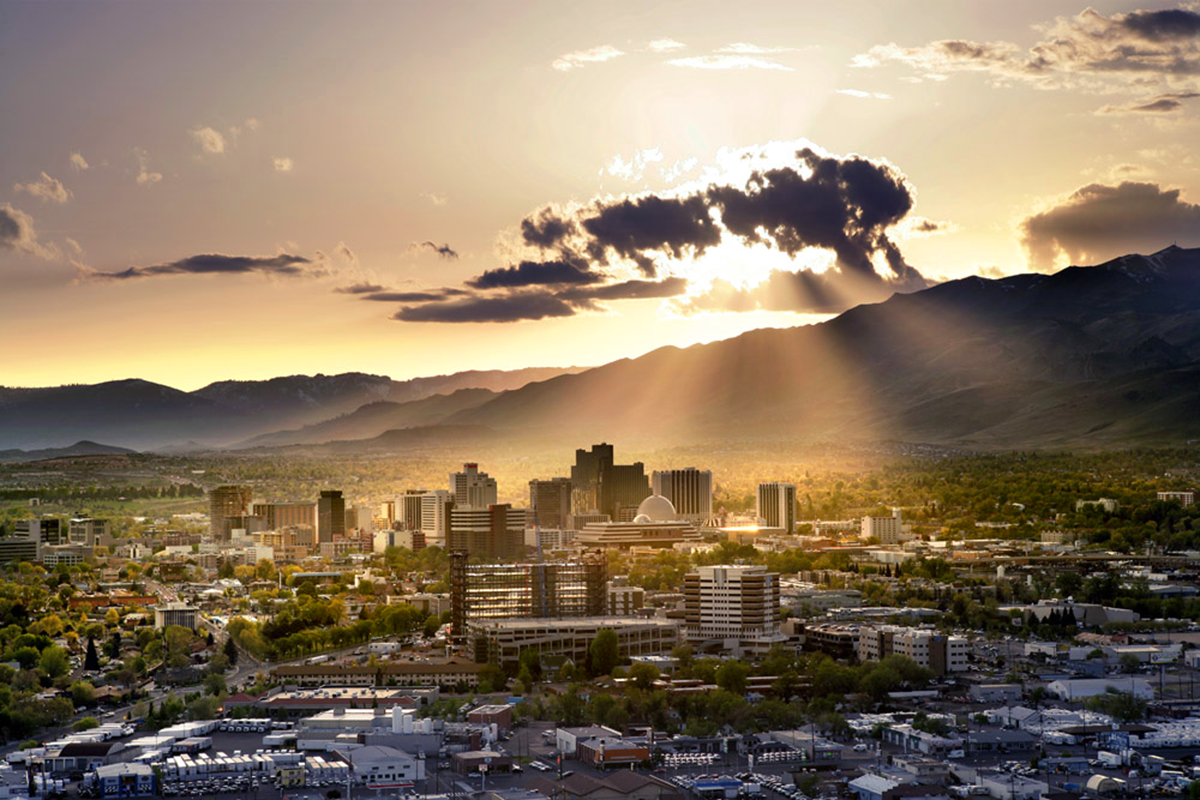 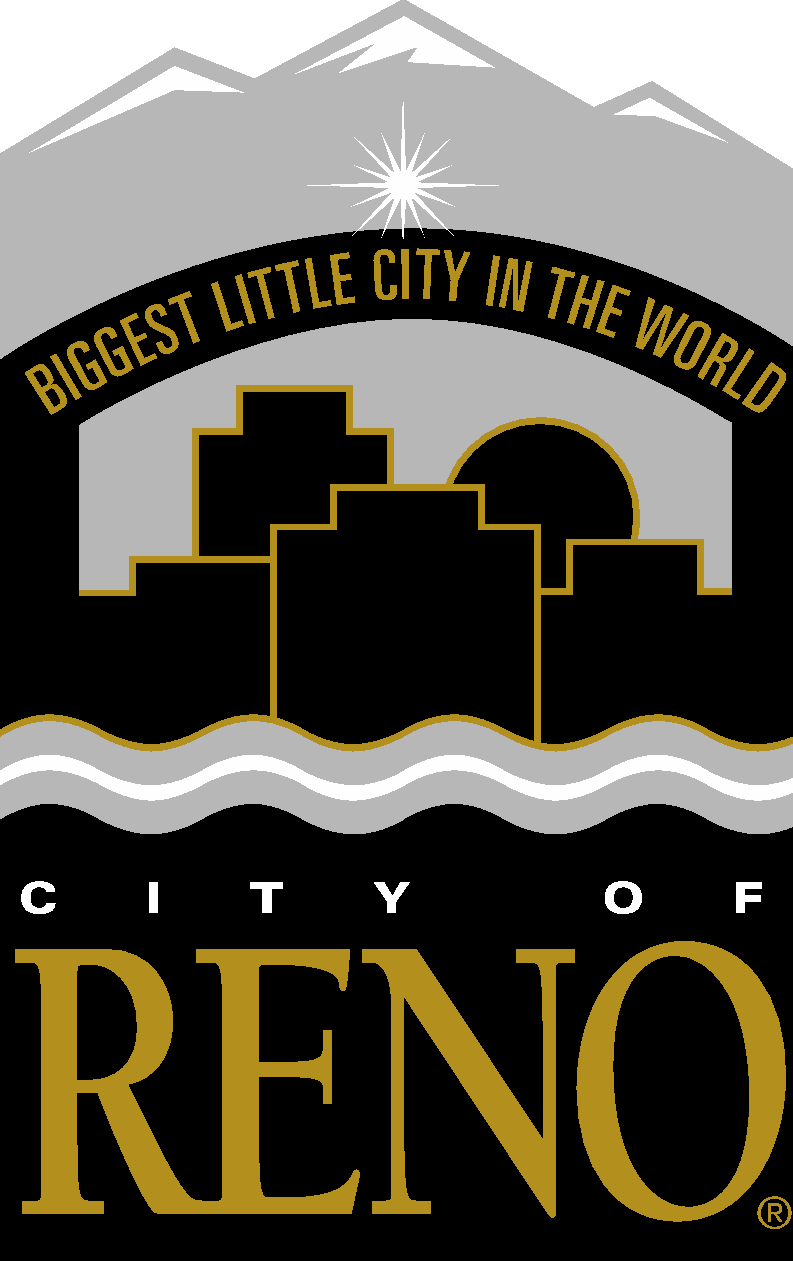 Community Assistance Center Update May 2, 2016
By Elaine Wiseman, City of Reno
     Kevin Schiller, Washoe County
Overflow Update
Overflow building was vandalized and became uninhabitable on February 20, 2016.  We have opened a temporary overflow on the 2nd floor of the CAC; converting the storage room to a sleeping area that can accommodate 48 people.  We are aggressively looking at potential buildings; however have not been successful in securing a location.  
As a direct result of the loss of the overflow shelter, we have seen a tremendous increase in the number of camps along the river, particularly in Sparks.
Sparks recently passed their “no camping” ordinance; however are unable to exercise enforcement due to not having an overflow.
5/28/2015
City of Reno
2
CAC Updates (Physical Improvements) 12/9/15 slide
Updates to existing lighting as well as new lighting fixtures to be complete by January 31, 2016 (parking lot)
Complete
Security door at Men’s Shelter will be installed this month
Complete
Upgrades to security cameras will be complete by January 31, 2016
In progress
5/28/2015
City of Reno
3
RFP for Shelter Operations
4
RFQ for Shelter Operations
Two Proposals were received
			WestCare 
			Volunteers of America
Both agencies were interviewed and rated by the rating committee
5
Scoring Matrix
Points Possible
VOA
WestCare
6
General Details...
Inclusion of year-round overflow with programming
An individual assessment which will be used to triage each client to appropriate programs within the entire spectrum of care within our community
The development of close, collaborative relationships with service providers (for example VOA and CCNN have an MOU regarding Crossroads beds)
Addition of Housing Specialist and Employment Specialist
Utilization of Coordinated Entry and a standardized assessment
7
The Transitional Governing Board approved Volunteers of America as the selected operator of the Community Assistance Center for FY 16/17, 17/18, 18/19
Contract with VOA for Shelter Operations will be brought before Reno City Council on June 8, 2016
8
VOA’s proposal includes enhanced services with the inclusion of a year-round overflow and increased case management.  With these additional services, the funding request has increased.  
Goal to meet VOA’s proposal= $2,650,858
Prior funding at approximately 1.9 million, per established budget in 2009.
9
Funding Formula
On April 29, 2016 the Transitional Governing Board moved to approve Option B as their recommendation for the new funding formula.
10
Next Steps
Staff recommends the Washoe County Commission, Reno City Council and Sparks City Council motion to accept the Transitional Governing Board’s recommendation to revise the funding formula as follows:
	-Washoe County increases their yearly contribution to a .015 (1 ½ 	  cent) value
	-Reno increases their yearly contribution to a .01 (1 cent) value
	-Sparks increases their yearly contribution to a .01 (1 cent) value

The Transitional Governing Board moved to recommend staff explore the reassignment of the Lead Agency and bring back a recommendation January 2017.
11
Questions?
12